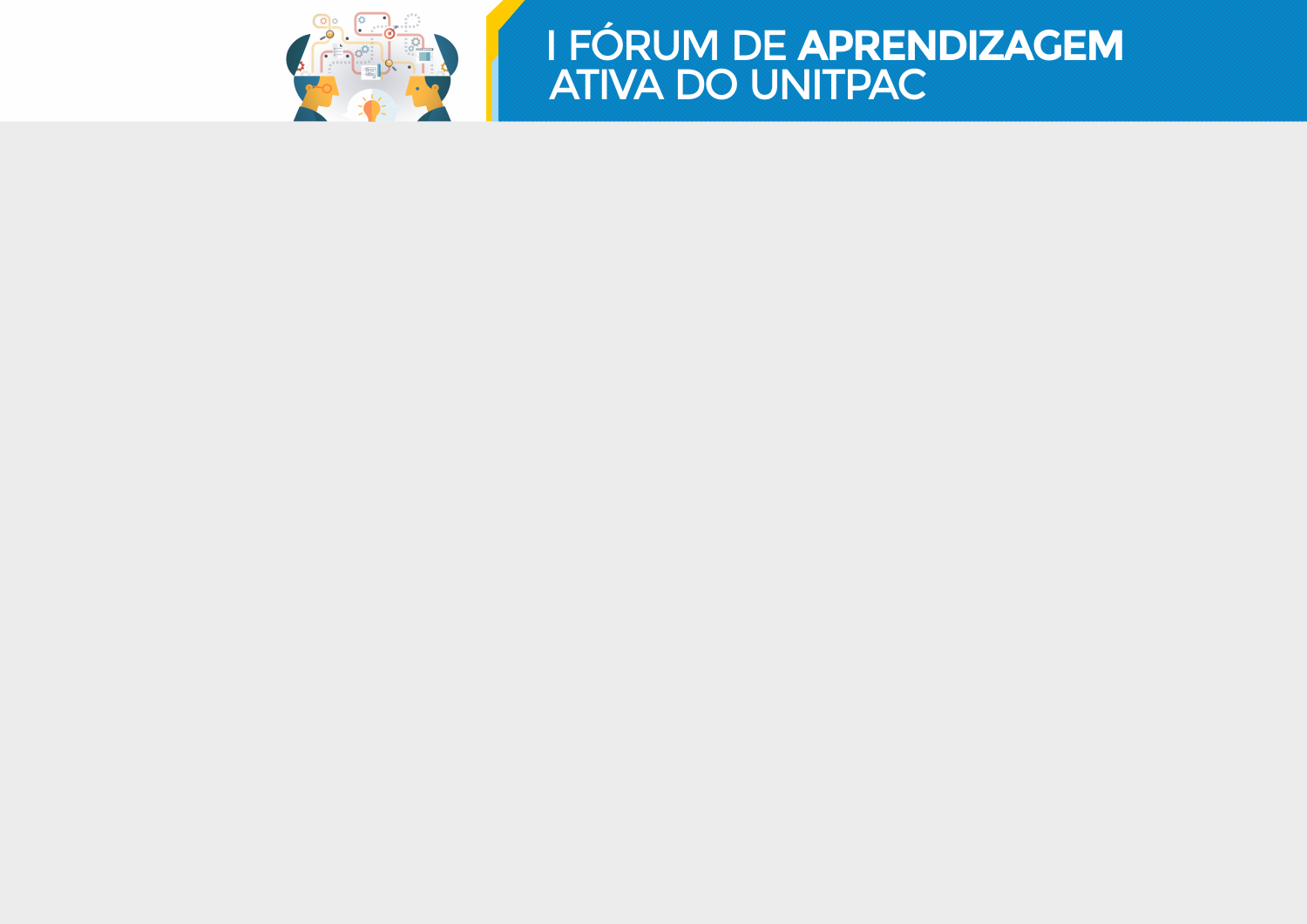 TÍTULO DO TRABALHOFonte Arial, Negrito, Maiúsculo, Tamanho 40, Centralizado
Autores do Trabalho
Fonte Arial, Tamanho 28, Maiúsculo e Minúsculo, Cor preta, Alinhado a Esquerda.
Estrutura de Apresentação
Introdução

2. Fundamentação teórica

4. Metodologia

5. Resultados

6. Considerações finais

7. Referências
Orientações:
O autor pode usar quantos slides achar necessário;
Aconselha-se que a quantidade de slides seja adequada ao tempo de apresentação, 15 minutos;
Deve ser usada fonte Arial, tamanho 30, Cor preta, Justificado;
Podem ser inseridos também, figuras, fotos, vídeos e tabelas conforme os autores acharem necessários. Nas legendas das Figuras e Tabelas deve-se usar fonte Arial, tamanho 16, cor preta, alinhamento centralizado.